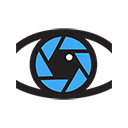 IMAGE: Accessible Internet Graphics via Audio and Touch
Shared Reality Lab, McGill University
Gateway Navigation CCC Ltd. / Canadian Council of the Blind

https://image.a11y.mcgill.ca
IMAGE project introductionInternet Multimodal Access to Graphical Exploration
David Brun, Director/Founder, Gateway Navigation, CCC Ltd.
https://gnc3.com/go-image




Project genesis and background
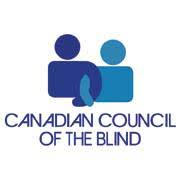 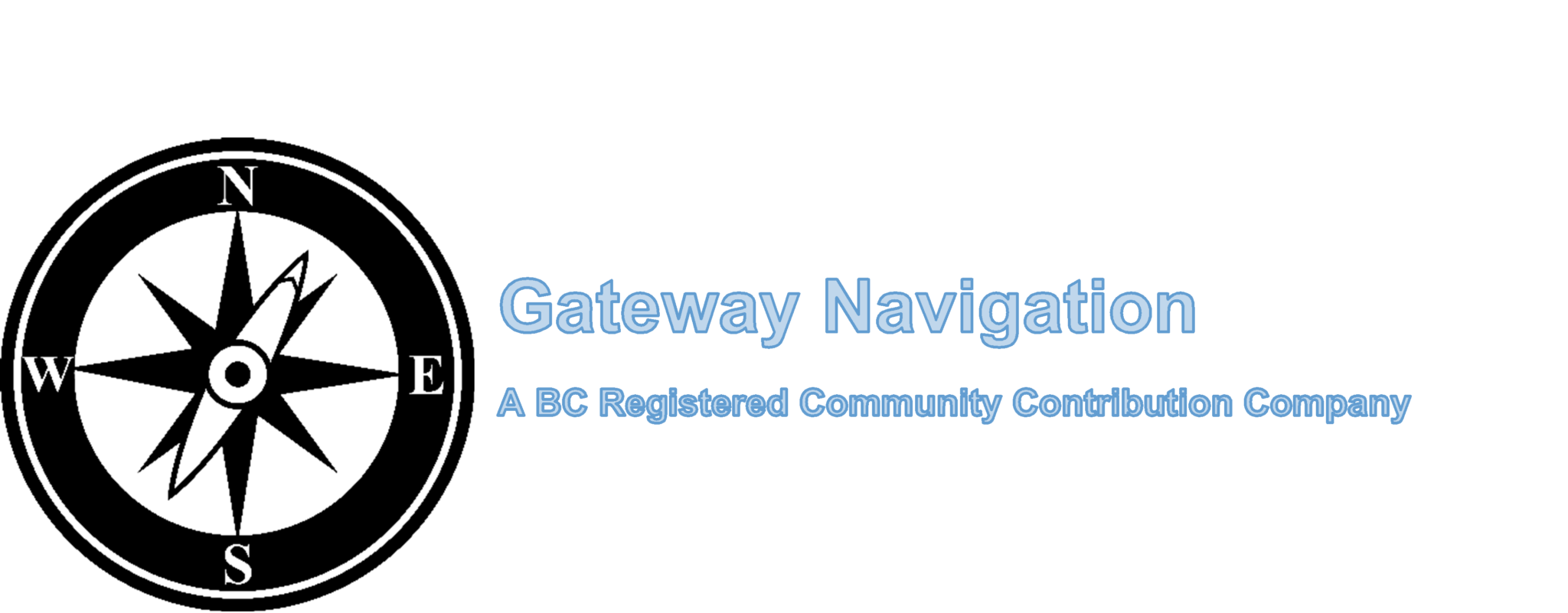 IMAGE team at McGill University
Jeff Blum: technical project manager
Cyan Kuo: usability & UX lead
Dr. Yongjae Yoo: haptics lead
Prof. Jeremy Cooperstock: Director, Shared Reality Lab

16 additional team members not at conference
What is IMAGE?
Zero cost Chrome browser extension
Goal: Novel audio and touch (haptic) experiences of graphical content on the web:
Photos
Charts
Maps
Public beta released last week
So much technology…
You may already use:
Screen reader
Alt-text: manually entered
Alt-text: automatically generated
JAWS Picture Smart
VoiceOver image descriptions
Mostly text-based
Largely focus on the content of graphics, not the feel
IMAGE does not replace these tools
Not an overlay to correct website accessibility issues
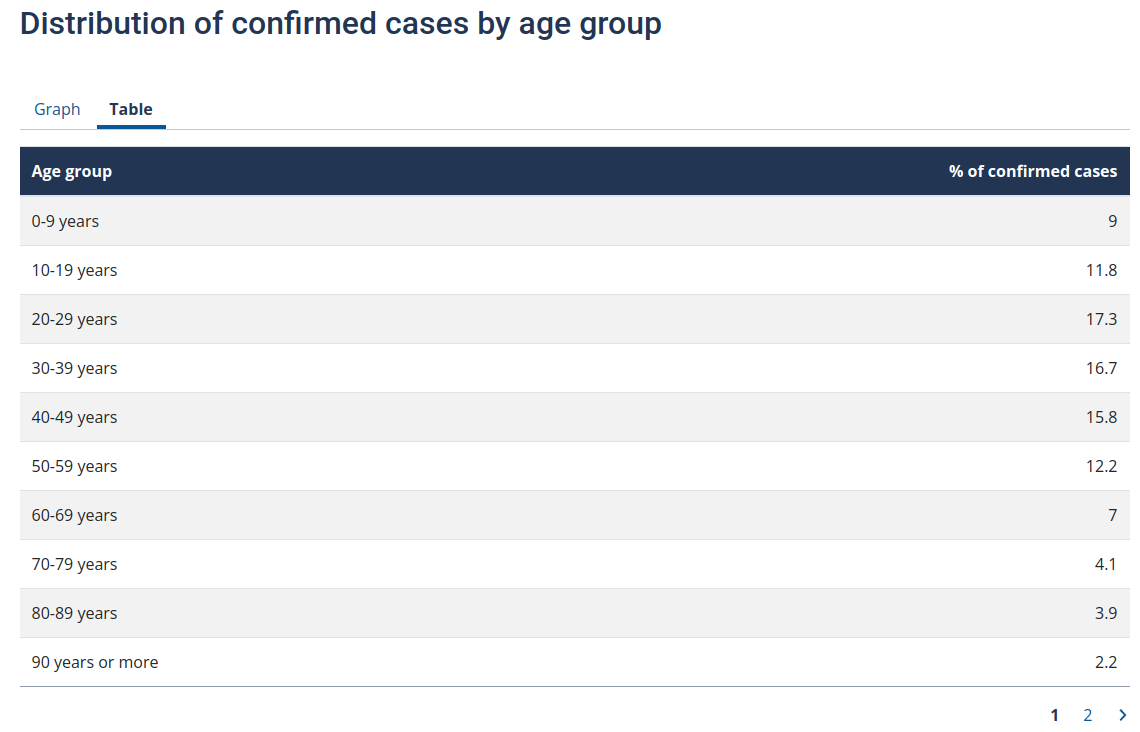 https://www.quebec.ca/en/health/health-issues/a-z/2019-coronavirus/situation-coronavirus-in-quebec
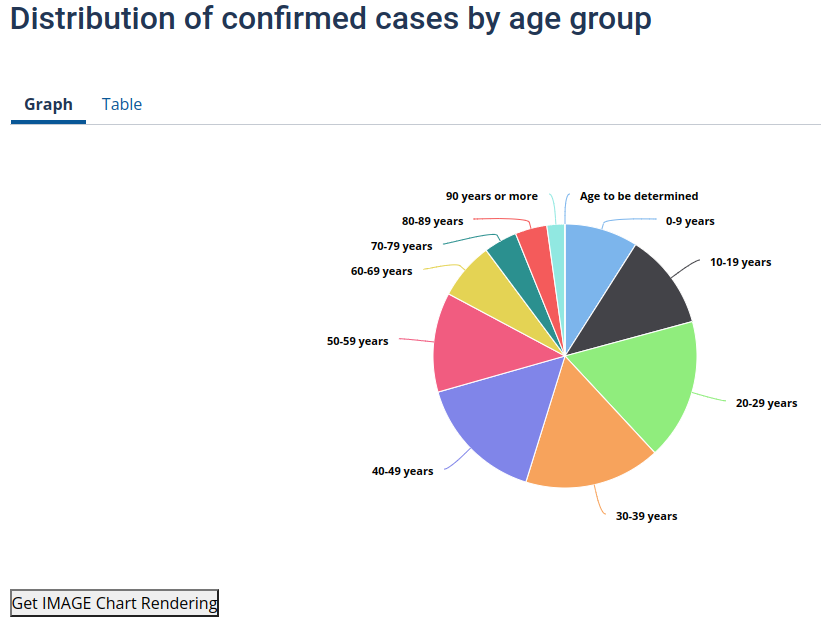 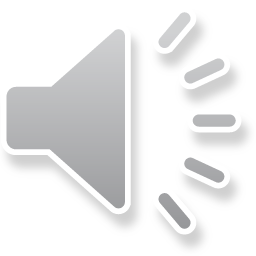 IMAGE representation
https://www.quebec.ca/en/health/health-issues/a-z/2019-coronavirus/situation-coronavirus-in-quebec
Audio + haptics (touch)
Audio is spatialized: rich and concise
Touch can add even more
Haptic devices are completely optional
Demonstration
Installation
Audio interpretations
Audio + Experimental touch interpretations:
Haply & Dot Pad
Website creators: photos
Make sure photo can be selected and supports the browser’s standard context menu functionality. Beware:
Carousels
Copy-protection schemes
Montages
Don’t forget alt-tags are still crucial for context!
Website creators: maps
Embed Google maps in standard <iframe>:







https://developers.google.com/maps/documentation/embed/get-started
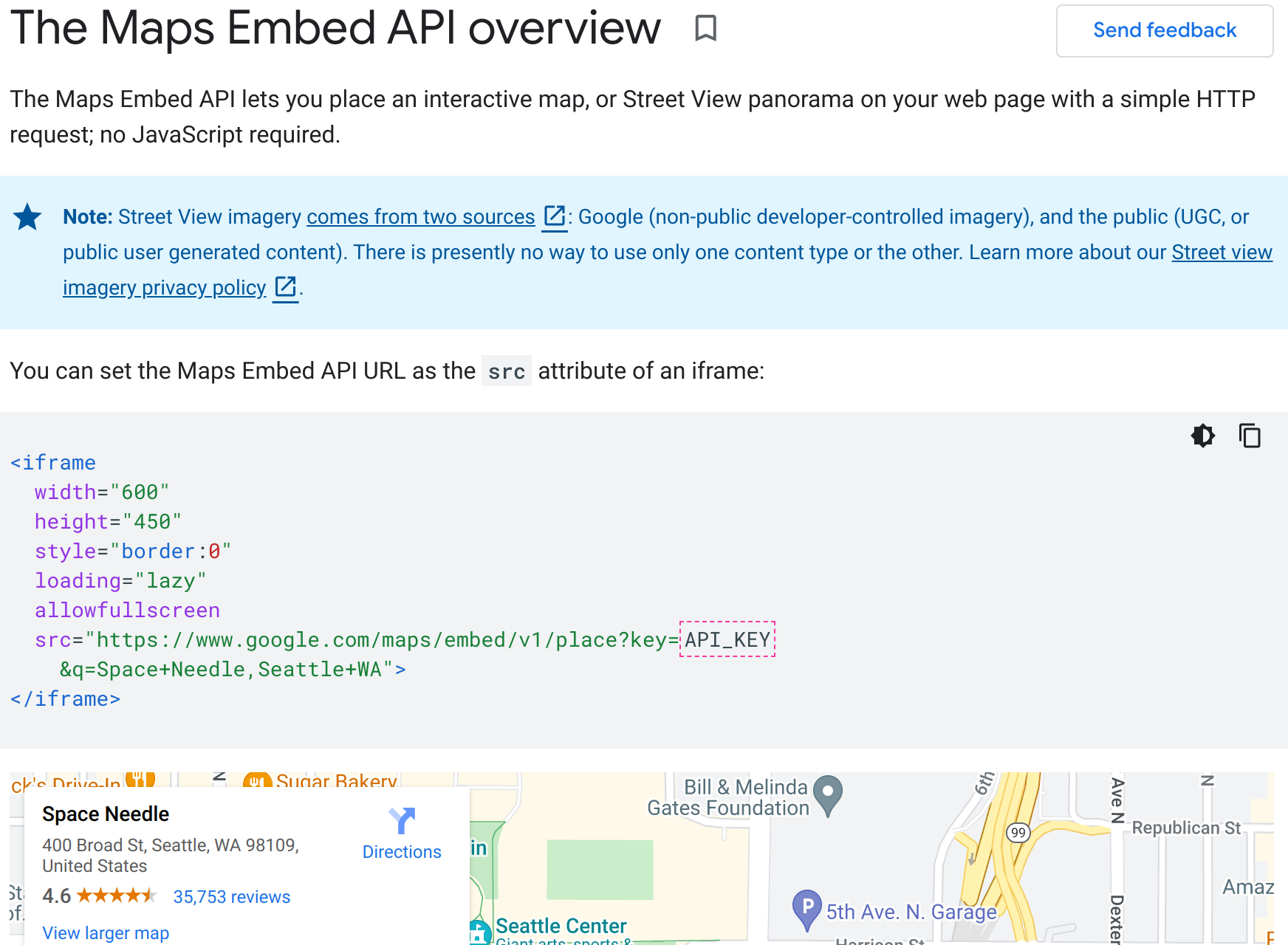 Website creators: charts
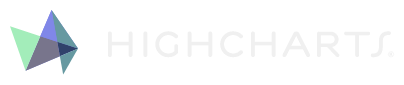 Use Highcharts format: https://www.highcharts.com/
Make sure to fill in Title and Subtitle fields!
Initial experiences for:
Line/Area charts (single trend line)
Pie charts
Future: Chart variations (line chart with 10 data points or a million data points need to be treated very differently!) More formats. Automatic data extraction?
Open source and extensible
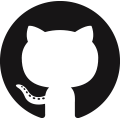 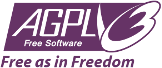 https://github.com/Shared-Reality-Lab/IMAGE-browserhttps://github.com/Shared-Reality-Lab/IMAGE-server
Create & deploy new modules for IMAGE:
	New machine learning tools
	New audio/haptic experiences
Developers: Extending IMAGE
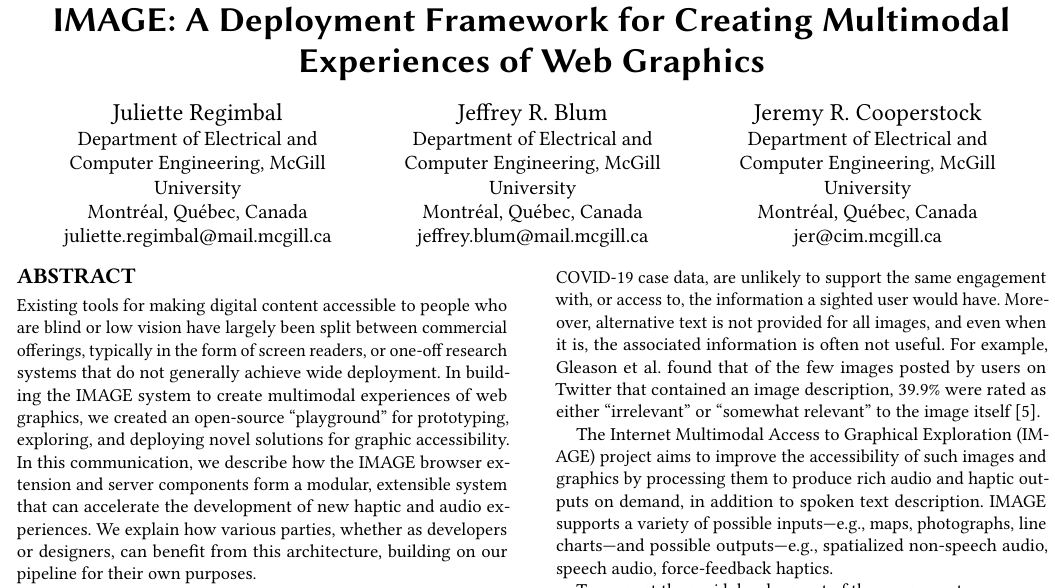 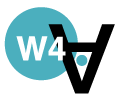 IN PRESS: Juliette Regimbal, Jeffrey R. Blum, and Jeremy R. Cooperstock. 2022. IMAGE: A Deployment Framework for Creating Multimodal Experiences of Web Graphics. In 19th Web for All Conference (W4A’22), April 25–26, 2022, Lyon, France. ACM, New York, NY, USA
The future of IMAGE
Deep need: excitement from participants trying what’s next
                        Participant testimonial
We’re particularly excited about:
Fully integrating haptic devices
Mobile: iPhone, Android
Taking advantage of improved machine learning tools
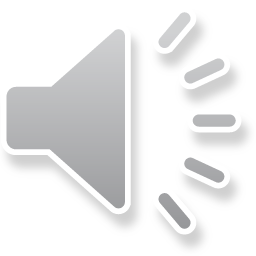 Acknowledgements
McGill IMAGE team:Aidan Williams, Ben Macnaughton, Clarisa Gapare, Cyan Kuo, Florian Grond, Gandharv Patil, Hongye Chen, Jaydeep Singh, Jeffrey Blum, Jeremy Cooperstock, John Sullivan, Juliette Regimbal, Rakshitha Ravi, Rayan Isran, Rohan Akut, Sabrina Knappe, Samuel John, Siddharth Rao, Sri Gannavarapu, Yongjae Yoo

Gateway Navigation CCC Ltd.
Canadian Council of the Blind (CCB)
Innovation, Science and Economic Development Canada (ISED)
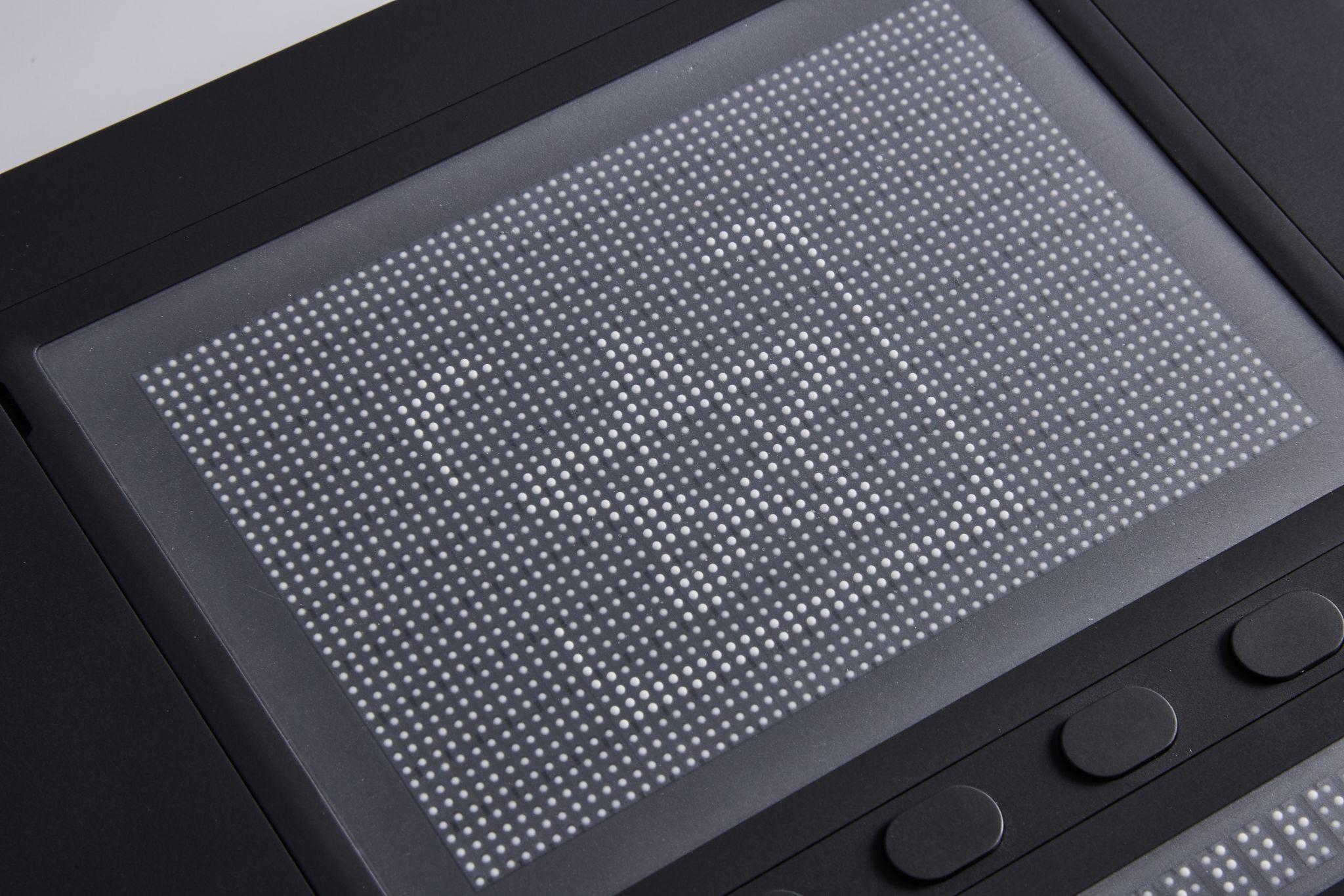 Visit us in Dot’s booth #612
IMAGE team:
Today until 5pm
Friday 9:30am-12pm
Try the Dot Pad yourself in the Dot booth anytime!
Don’t miss Dot’s presentation:
	The Dot Pad: The Full Screen Tactile Display for the Blind
Friday at 4pm, Grand ABCD
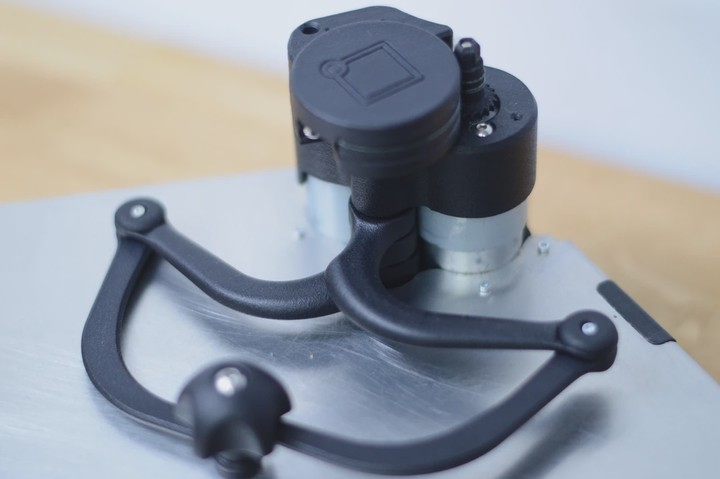 Visit us here at the conference
To learn more about IMAGE or give feedback in person:

Marriott Oasis Tower Room 1453	Wednesday 11am-1pm	Thursday 2pm-4pm

We also have a Haply 2diy you can test out!
Find us online
https://image.a11y.mcgill.cahttps://gnc3.com/go-image 
image@cim.mcgill.ca

To participate in ongoing research, complete the survey found on our website and provide your contact information.

We look forward to building IMAGE together with you!